Web Services On Devices: Rally Implementation
Dan Conti
Development Lead
Microsoft Corporation
Key Takeaways
Be a leader in advancing 64-bit computing
Adopt best practices and new tools
Let’s partner on new hardware directions
Build rich experiences for IP enabled devices
Agenda
Web Services on devices overview
Support built in to Windows Vista
Code generation tools
Web Services On Devices
Devices Profile for WS (DPWS) – WS scaled to devices
Built on open Web Services standards
Enables rich communication – move past put/get
Increases accessibility of IP enabled devices
Using DPWS
Discovery message searches for device via multicast UDP
PCs get metadata and service info via HTTP/HTTPS
Every device is a container of services
Each service implements a WSDL
Complex data and operations passed directly to service via HTTP/HTTPS
Using DPWS
WSDL – defining Web Services
XML based language for describing wire protocol
Eventing – notifications from the device to the PC
Attachments – in band binary data transfer
SOAP + binary data in separate MIME parts
Using DPWS
PC
Webcam Device
Camera Service
Audio Service
i
Probe
Probe Match
Get Metadata
Metadata
Get Metadata
Metadata
Get Current Image
Image
Subscribe
SubscribeResponse
Voice Detected Event
Microphone Muted Event
Keys To DPWS
Abstract developers from networking protocols
Provide rich messaging and types
Simplify access to device functionality
DPWS In Windows VistaWSDAPI
Web Services on devices API - WSDAPI
Supports discovery, metadata, control, eventing, attachments
Supports schema extensibility
Code Generation tool (WSDCodeGen) converts WSDL to COM objects
Service specific objects wrap generic APIs
Network and protocol details abstracted
Reduces desktop development costs
Using Discovery
Ability to actively search for devices by type, scope, device ID
Supports searching by lists of types, mixed types and scopes
Enabled directed discovery (remote endpoint discovery over HTTP)
Listens passively for Hello, Bye notifications from devices
Discovery Example
HRESULT hr = S_OK;
IWSDiscoveryProvider* pProvider = NULL;
CMyDiscoveryProviderNotify Sink; 

hr = WSDCreateDiscoveryProvider( NULL, &pProvider );
if( S_OK == hr )
{
  hr = pProvider->Attach( &Sink );
}
if( S_OK == hr )
{
  hr = pProvider->SearchByType( NULL, NULL, NULL, L”Simple Search” );
}
hr = WSDCreateDiscoveryProvider( NULL, &pProvider );
hr = pProvider->Attach( &Sink );
hr = pProvider->SearchByType( NULL, NULL, NULL, L”Simple Search” );
Discovery Example
HRESULT
CMyDiscoveryProviderNotify::Add( IWSDiscoveredService* pDS )
{
  HRESULT hr = S_OK;
  WSD_ENDPOINT_REFERENCE* pEndpoint = NULL;
  WSD_NAME_LIST* pTypes = NULL;
  WSD_URI_LIST* pXAddrs = NULL;

  hr = pDS->GetEndpointReference( &pEndpoint );
  if( S_OK == hr )
    hr = pSe->GetTypes( &pTypes );
  if( S_OK == hr )
    hr = pSe->GetXAddrs( &pXAddrs );
  if( S_OK == hr )
    printf(“Found device %S of type %S at address %S\n”,
           pEndpoint->Address, pTypes->Element->LocalName,
           pXAddrs->Element);
  return hr;
}
IWSDiscoveredService* pDS
hr = pDS->GetEndpointReference( &pEndpoint );
hr = pDS->GetTypes( &pTypes );
hr = pDS->GetXAddrs( &pXAddrs );
Using Metadata
Access to rich description of a device and its services
Manufacturer and Model specific info
Custom metadata support
Service endpoints, types, IDs
Provide service proxies based on metadata
IWSDDeviceProxy::GetServiceProxyByType
IWSDDeviceProxy::GetServiceProxyById
Using Metadata
HRESULT
CMyDiscoveryProviderNotify::Add( IWSDiscoveredService* pDS )
{
  HRESULT hr = S_OK;
  WSD_ENDPOINT_REFERENCE* pEndpoint = NULL;
  WSD_THIS_DEVICE_METADATA* pMetadata = NULL;
  IWSDDeviceProxy* pDevice = NULL;

  hr = pDS->GetEndpointReference( &pEndpoint );
  if( S_OK == hr )
    hr = WSDCreateDeviceProxy( pEndpoint->Address, NULL,
                               NULL, &pDevice );
  if( S_OK == hr )
    hr = pDevice->GetThisDeviceMetadata( &pMetadata );
  if( S_OK == hr )
    printf(“Found device %S\n”, pMetadata->FriendlyName->Element );

  return hr;
}
hr = WSDCreateDeviceProxy( pEndpoint->Address, NULL,
                            NULL, &pDevice );
hr = pDevice->GetThisDeviceMetadata( &pMetadata );
pMetadata->FriendlyName->Element
Accessing Services
WSDAPI generic service proxies manage set of endpoints for a service
Code generator builds service specific proxies that call into generic service API 
All calls made through generated code once service specific proxies are bound
Accessing Services
void GetThermostatProxy( IWSDDeviceProxy* pDevice, IThermostatProxy** pServiceProxyOut )
{
  CThermostatProxy* pServiceProxy = NULL;
  IWSDServiceProxy* pGenericProxy = NULL;
  HRESULT hr = pDevice->GetServiceProxyById( L”uri:ThermostatSvc”,
                                             &pGenericProxy );
  if( S_OK == hr )
  {
    pServiceProxy = new CThermostatProxy();
    hr = pServiceProxy->Init( pGenericProxy );
  }
  if( S_OK == hr )
  {
    hr = pServiceProxy->QueryInterface(__uuidof(IThermostatProxy),
                                       pServiceProxyOut );
    pServiceProxy->Release();
    pGenericProxy->Release();
  }
  return hr;
}
HRESULT hr = pDevice->GetServiceProxyById( L”uri:ThermostatSvc”,
                                           &pGenericProxy );
pServiceProxy = new CThermostatProxy();
hr = pServiceProxy->Init( pGenericProxy );
hr = pServiceProxy->QueryInterface(__uuidof(IThermostatProxy),
                                   pServiceProxyOut );
Controlling Services
Device Control simplified
Control messages are mapped to a COM API
Complex device commands are simple method calls
XML schema mapped into method arguments
Void GetThermostatData( IThermostatProxy* pProxy )
{
  DWORD dwCurrentTemp;
  DWORD dwDesiredTemp;
  HRESULT hr = pProxy->GetThermostatData( &dwCurrentTemp,
                                          &dwDesiredTemp );
  if( S_OK == hr )
    printf(“The current temperature is %d\n”, dwCurrentTemp );
}
HRESULT hr = pProxy->GetThermostatData( &dwCurrentTemp,
                                        &dwDesiredTemp );
Code GenerationGoals
Map schema types and WSDL operations to C/C++ types and interfaces
Provide helpers, proxies, etc.
Complete the abstraction
Code Generation
.h/.cpp/.idl
Files
WSDL
WSDAPI
Runtime
Build
WSDCODEGEN
Code
Gen
Script
Your 
Code
demo
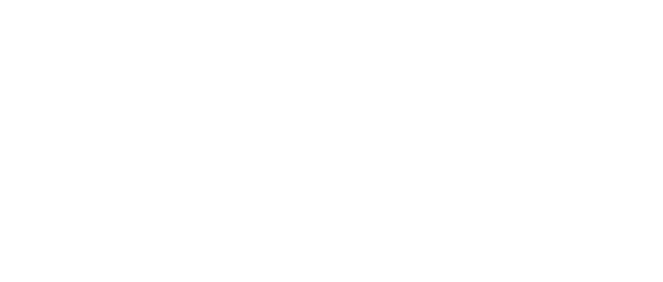 Code Generation
Call To Action
Build support for DPWS into your devices
Build your DPWS client software using WSDAPI
Attend WSDAPI labs for hands on learning
CON-H488 – Instructor Driven, Thursday AM
CON-V479 – Virtual Lab
Additional Resources
Web Resources
DPWS:  http://specs.xmlsoap.org/ws/2006/02/devprof
Web Services on devices:  http://www.microsoft.com/whdc/rally/rallywsd.mspx
WSDAPI on MSDN:  http://msdn2.microsoft.com/en-us/library/aa826001.aspx
Related Sessions
CON-T417 Web Services on Devices:  Rally Overview
CON-H488 Web Services on Devices:  Rally Workshop (Instructor Driven)
CON-V479 Web Services on Devices Lab (Virtual Lab)
Public Newsgroup 
microsoft.public.windows.devices.wsdapi
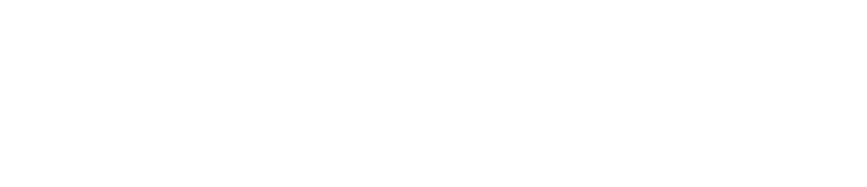 © 2007 Microsoft Corporation. All rights reserved. Microsoft, Windows, Windows Vista and other product names are or may be registered trademarks and/or trademarks in the U.S. and/or other countries.
The information herein is for informational purposes only and represents the current view of Microsoft Corporation as of the date of this presentation.  Because Microsoft must respond to changing market conditions, it should not be interpreted to be a commitment on the part of Microsoft, and Microsoft cannot guarantee the accuracy of any information provided after the date of this presentation.  MICROSOFT MAKES NO WARRANTIES, EXPRESS, IMPLIED OR STATUTORY, AS TO THE INFORMATION IN THIS PRESENTATION.
Features Of WSDAPIDiscovery
Find devices of the type you are looking for with the constraints you provide
IWSDiscoveryProvider::SearchByType
“Search for printers on the fourth floor”
Find a previously used device when its address changes
IWSDiscoveryProvider::SearchById
“Find my cameras current address”